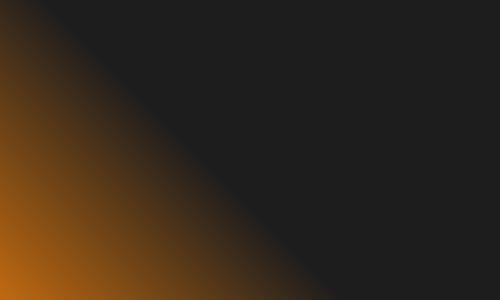 ГАЙД ПО ПРОХОЖДЕНИЮ ИГРЫ FACTORIO
Команда: Работяги
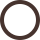 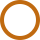 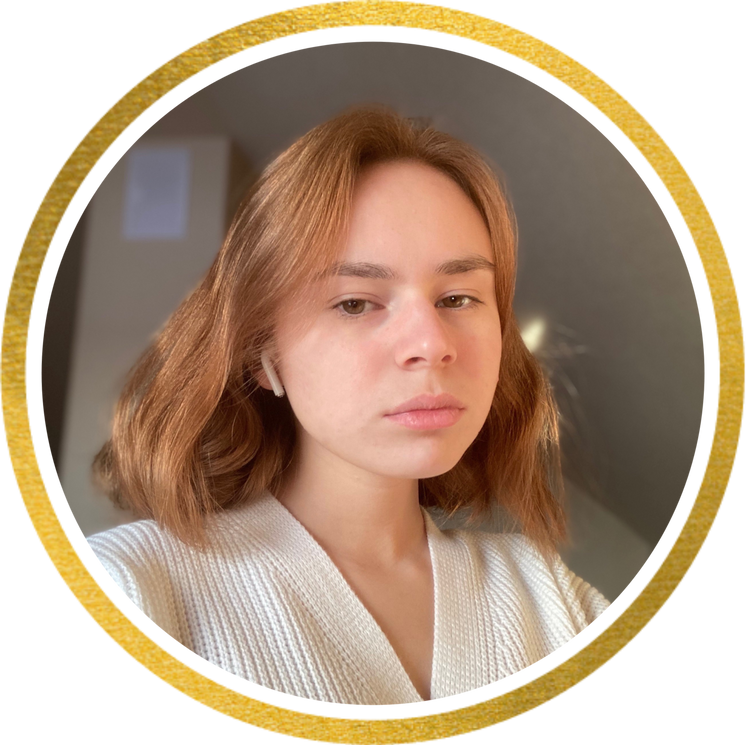 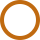 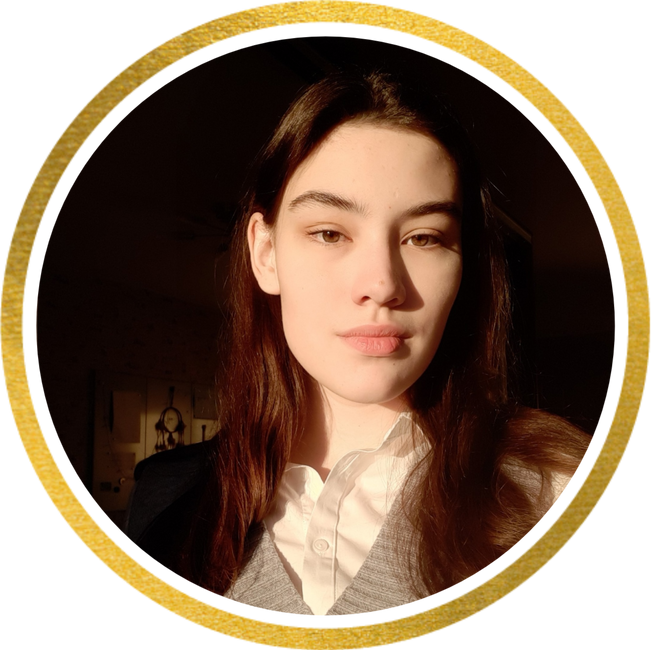 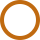 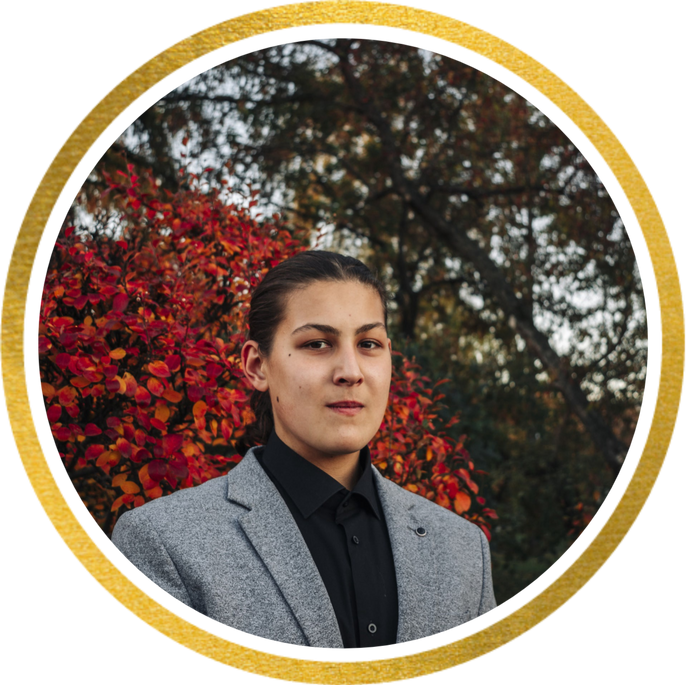 Аналитик - Волосникова Ксения
Дизайнер- Купцова Арина
Аналитик-
Чащухин Григорий
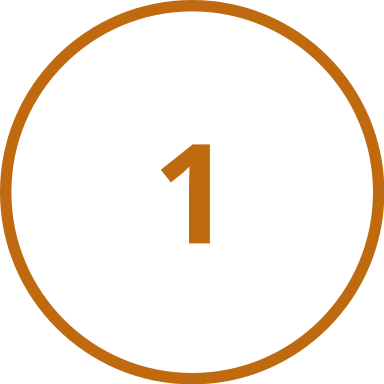 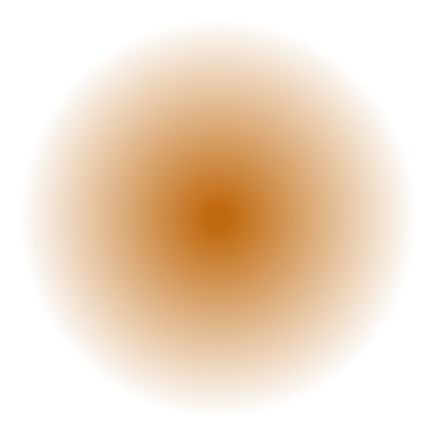 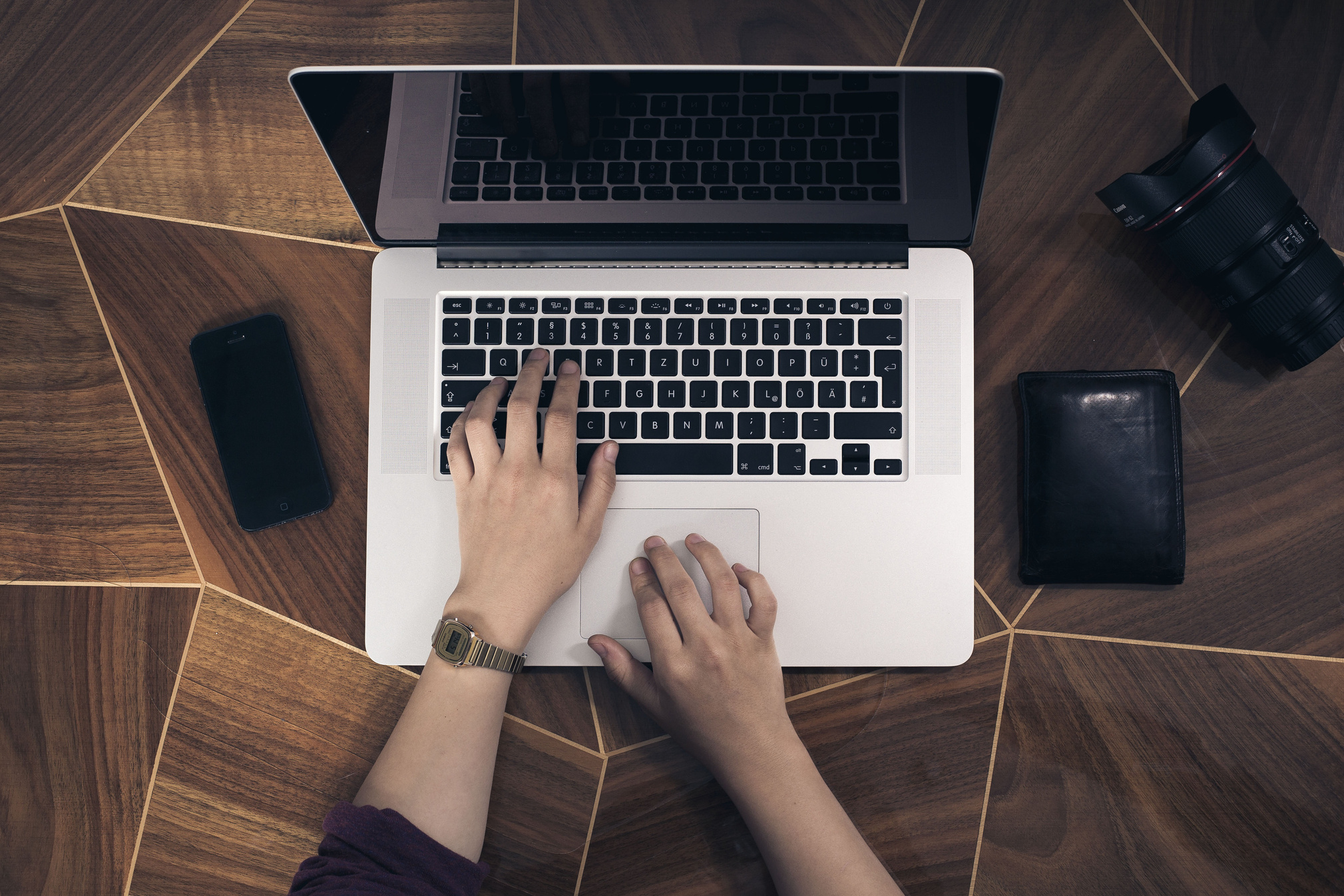 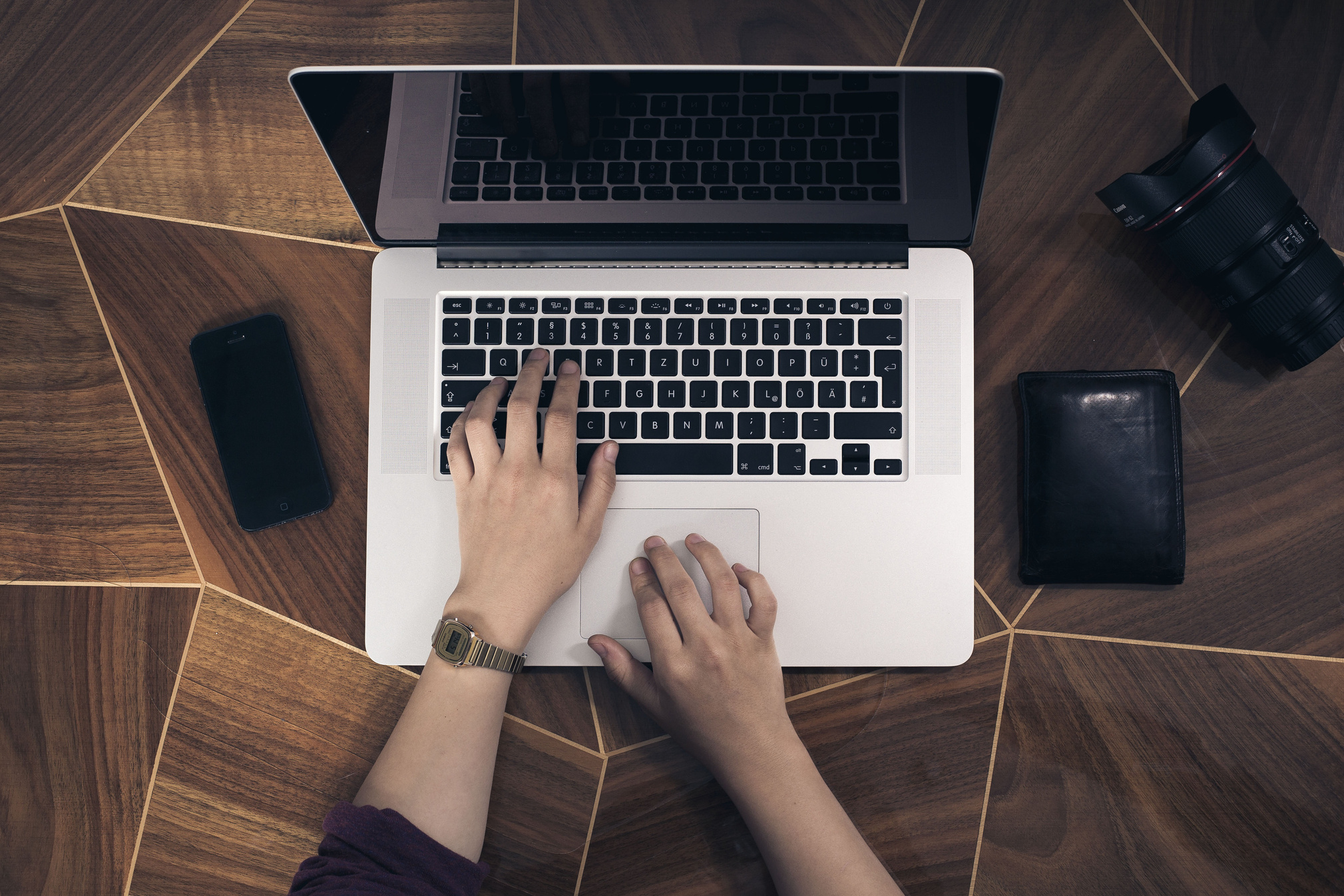 Задачи нашего гайда
Помочь игрокам разобраться в сложных моментах
Показать идеи улучшения и облегчения игры
Донести основные принципы игры кратко и доступно
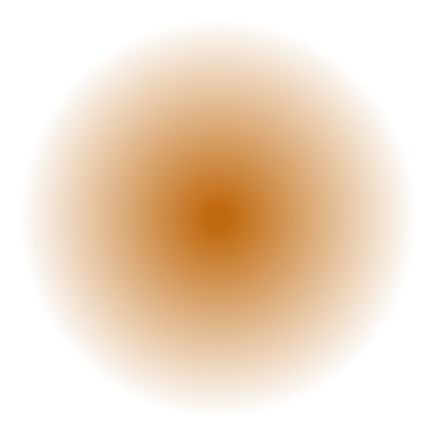 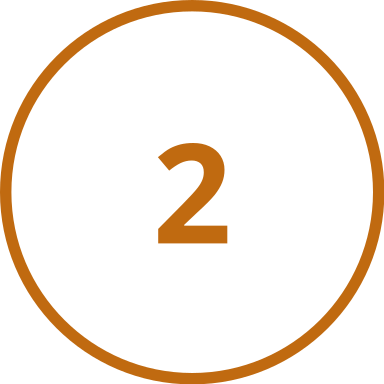 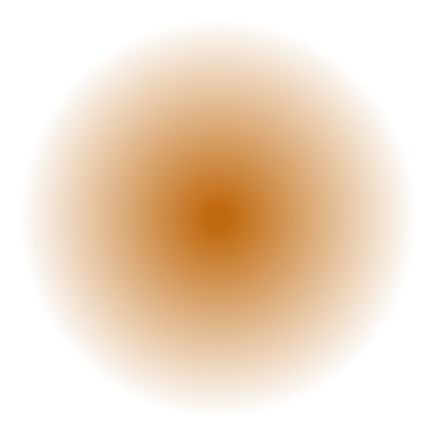 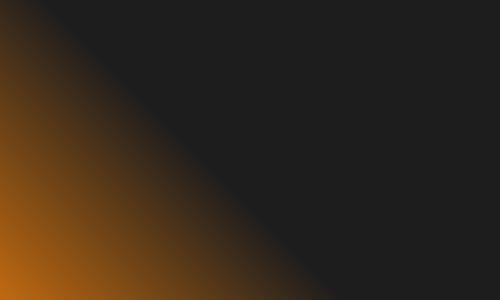 Анализ конкурентов
Существуют множество различных гайдов по игре Factorio. В основном: прохождения на Youtube и сайты, посвященные этой теме.
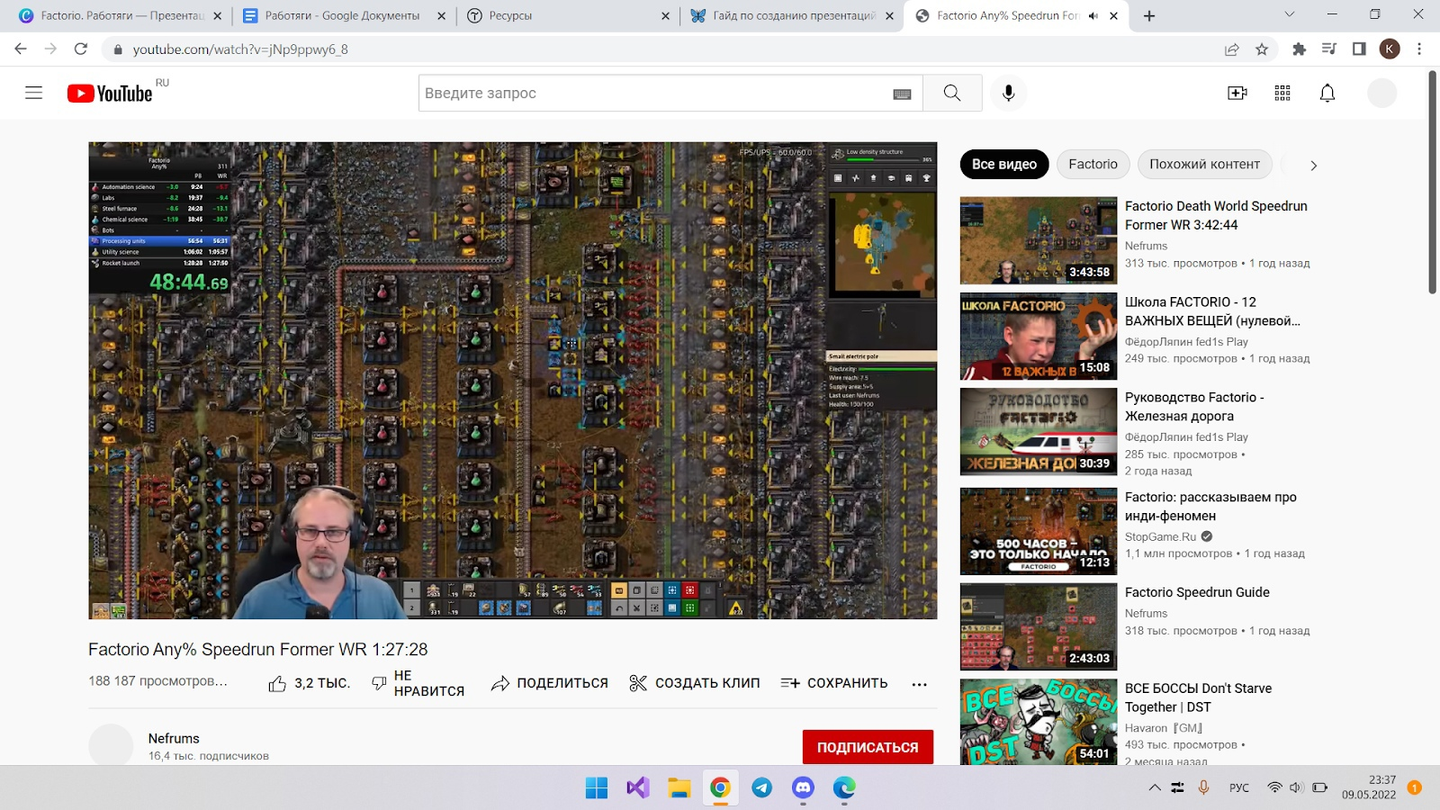 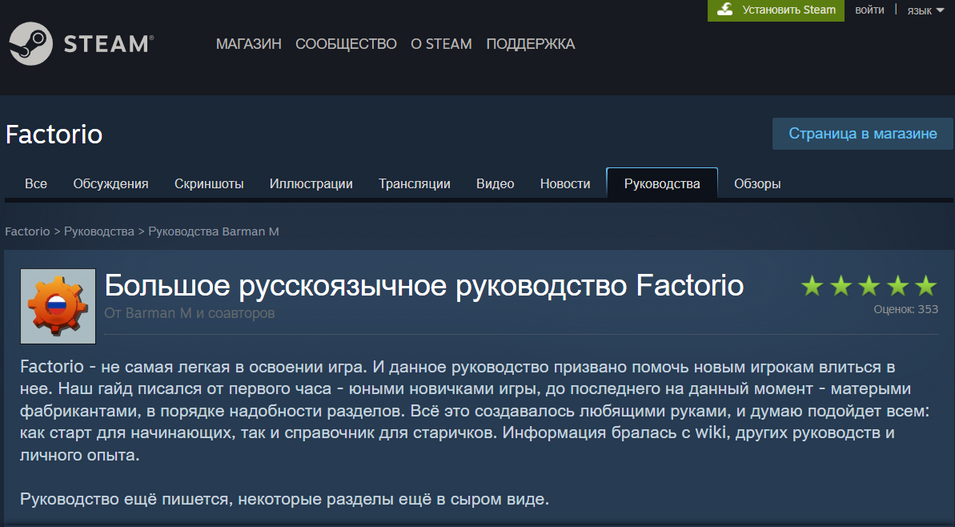 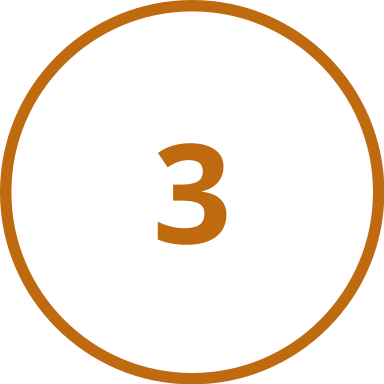 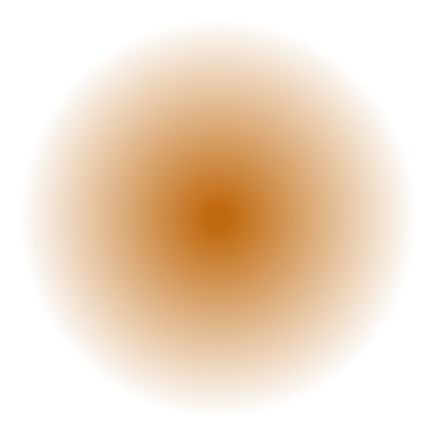 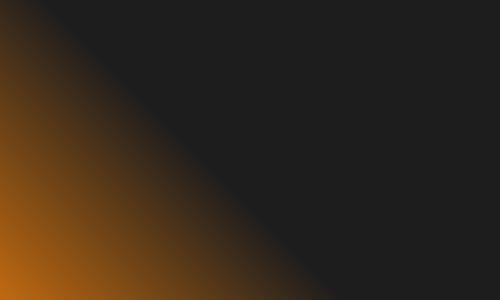 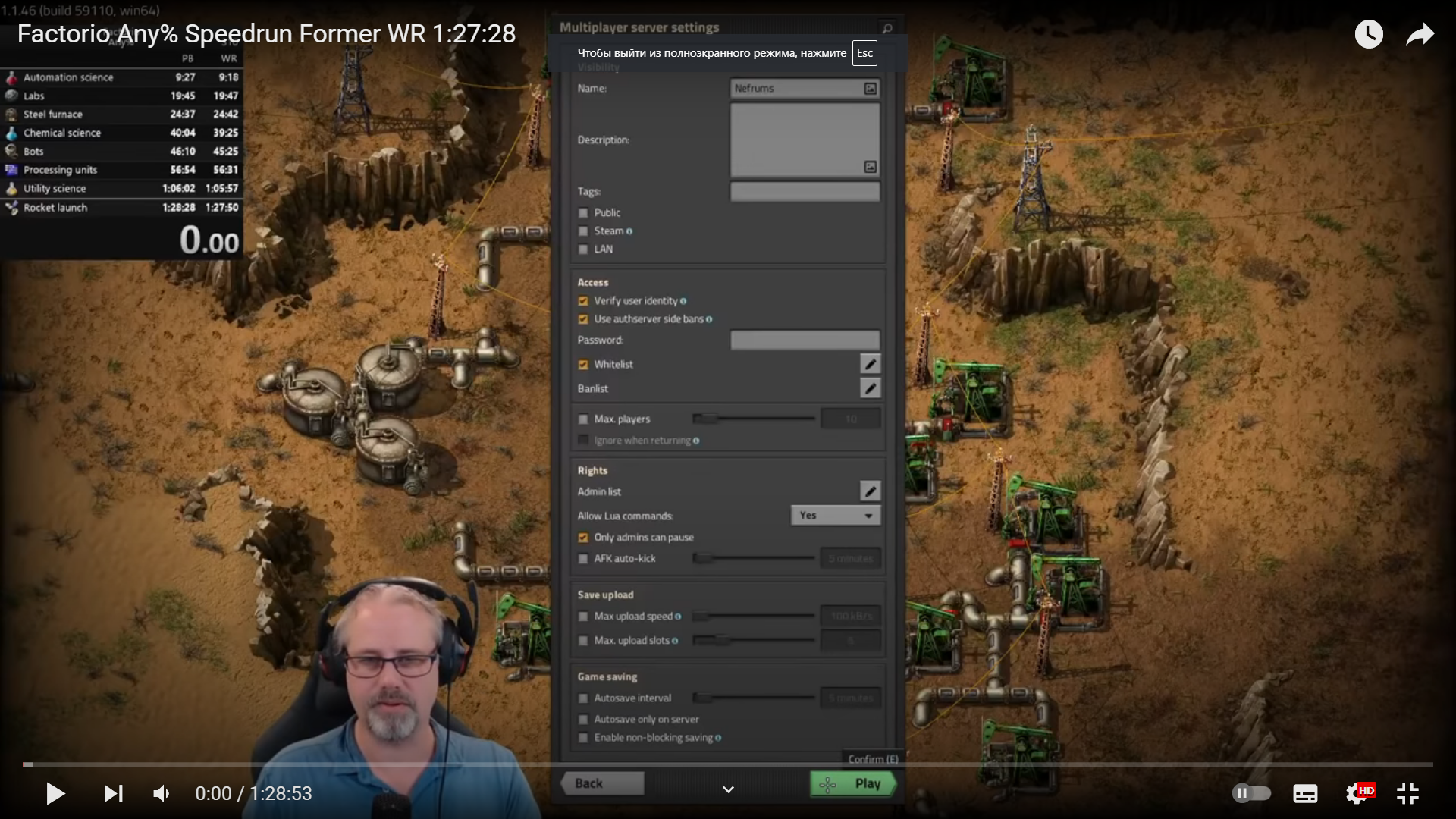 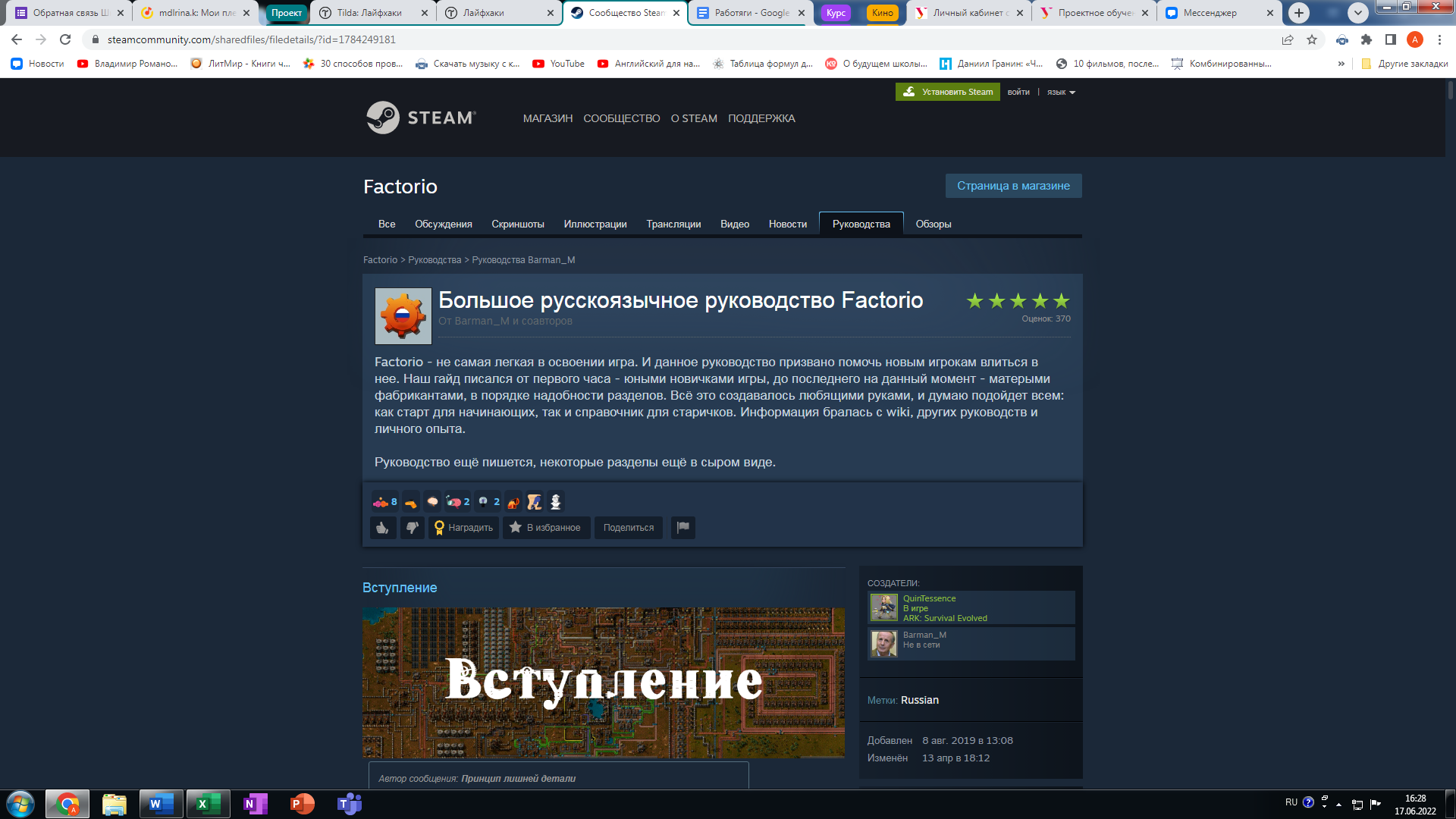 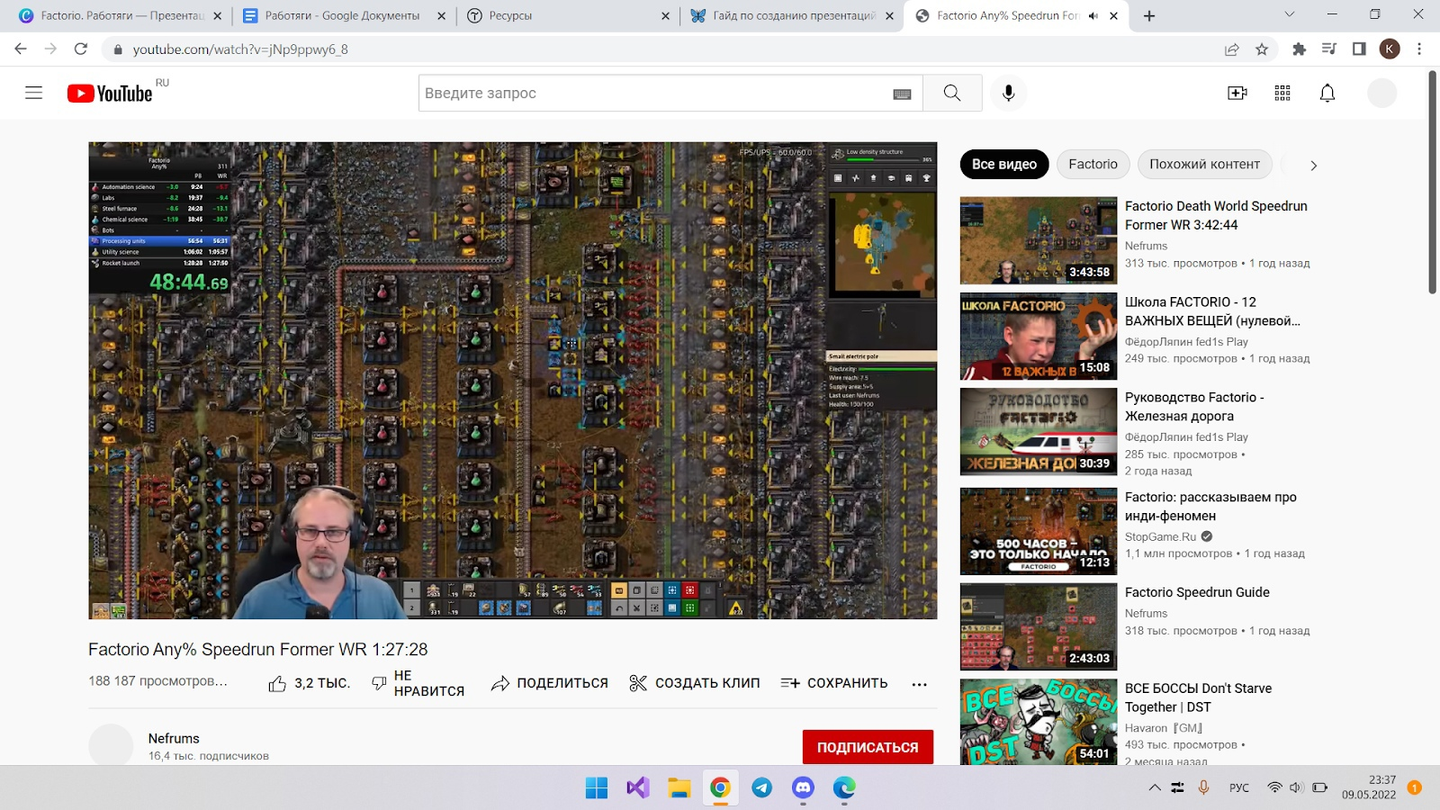 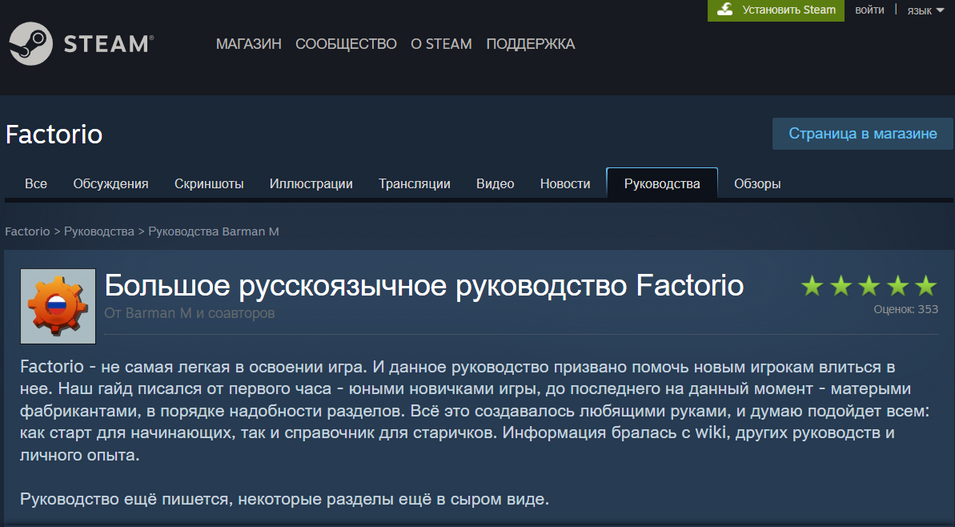 Скриншот из первого видеоурока
Скриншот с сайта в Steam
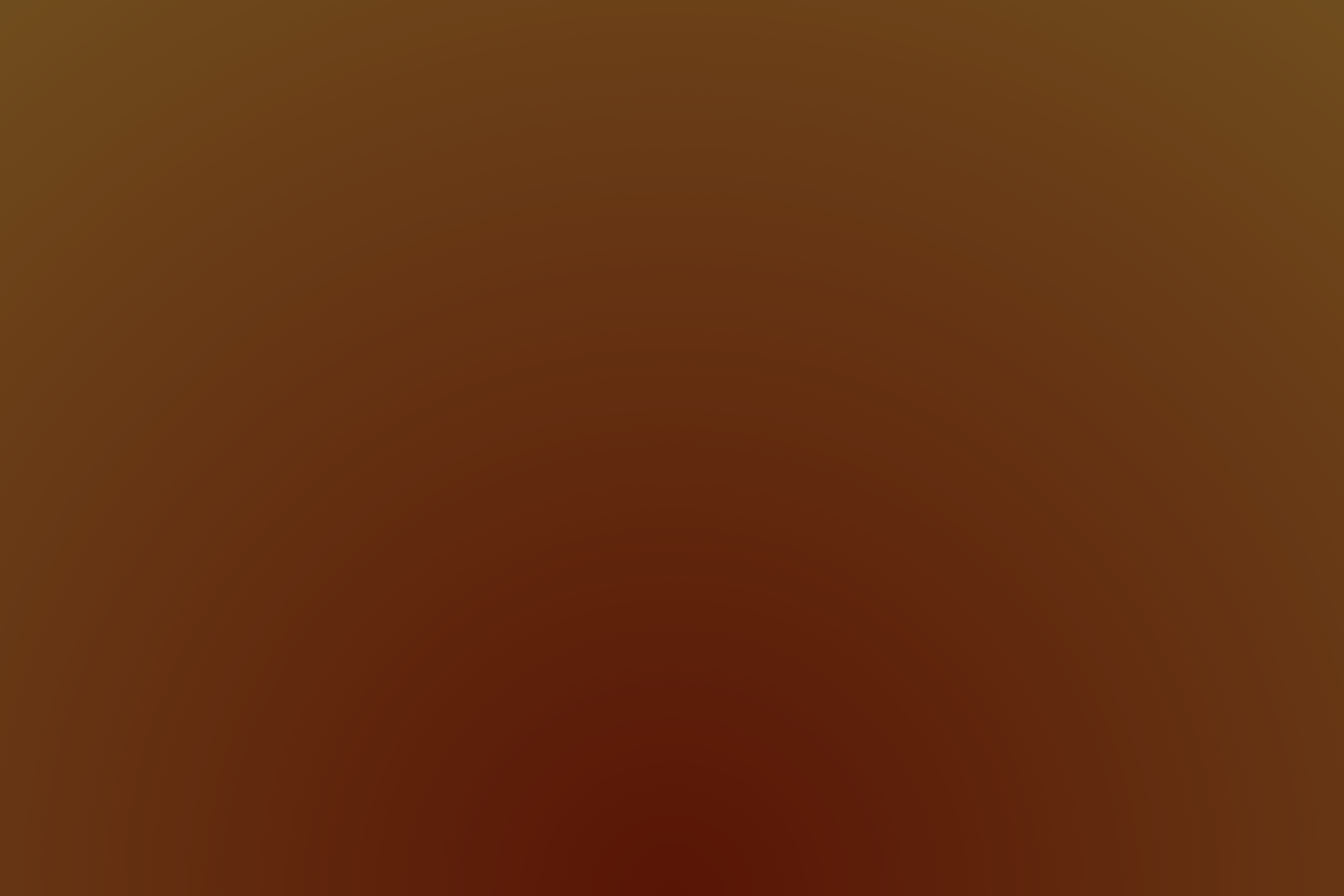 Решение
Преимущества нашего гайда
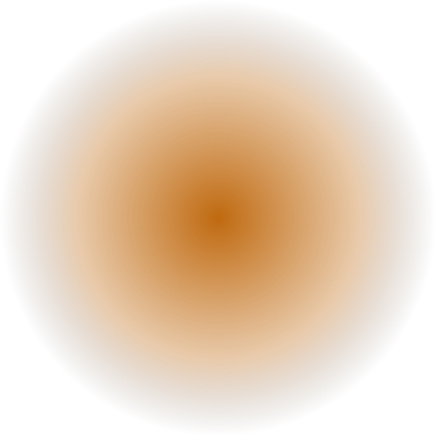 Гайд (реализованный на Tilda), который содержит подробный разбор игры и практические советы по прохождению. Он включает в себя самые полезные лайфхаки.
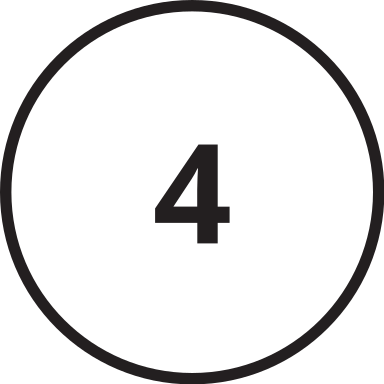 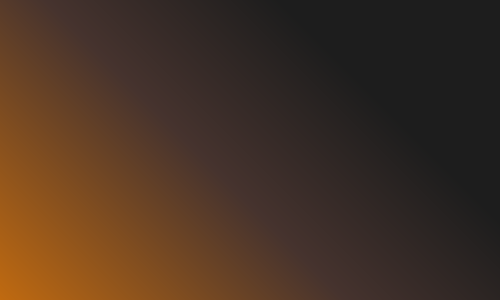 Целевая аудитория:
Новички

Люди, застрявшие в прохождении 

Программисты, проходящие собеседование. (отладка и код-ревью)
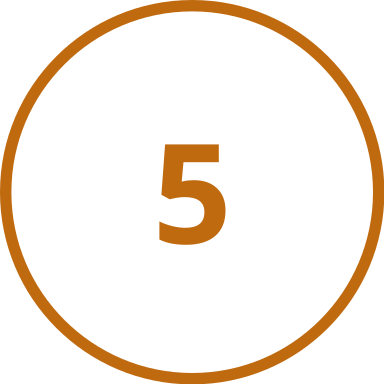 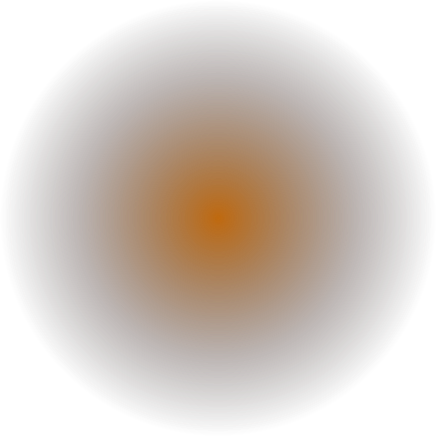 MVP
Сайт, на котором для каждого аспекта игры есть мини-руководство. Каждая страница посвящена отдельному этапу прохождения.

Функции:
Помощь в прохождении
Способы оптимизации производства
Преодоление сложных этапов игры
Отдельные интерпретации решений
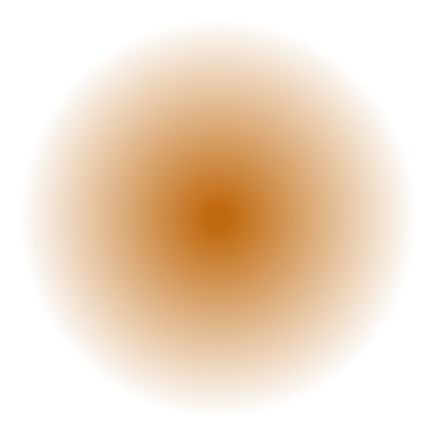 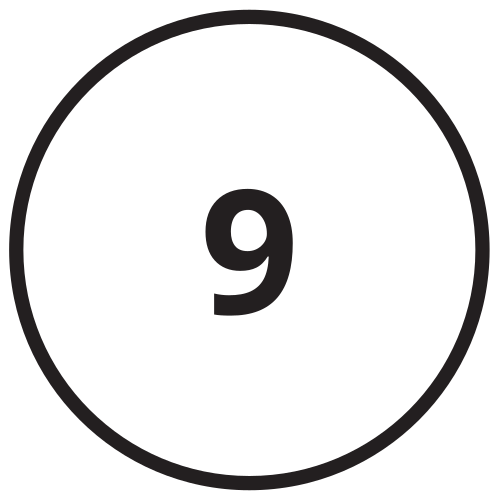 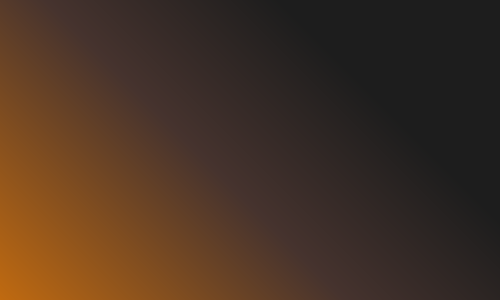 На данном этапе у нас готовы все страницы нашего гайда. Каждый раздел наполнен важной информацией, необходимой для прохождения игры
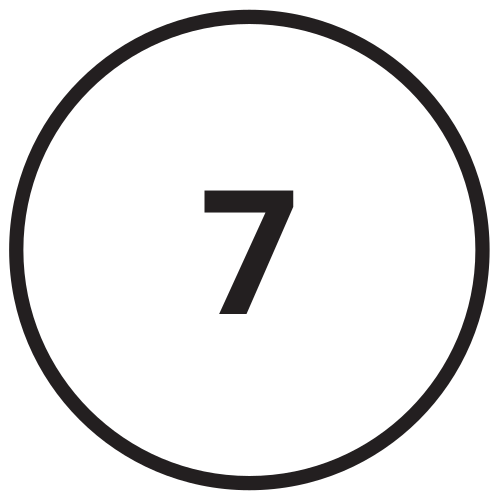 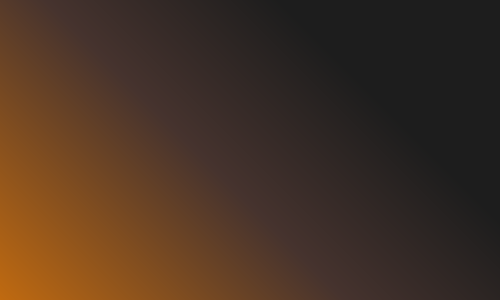 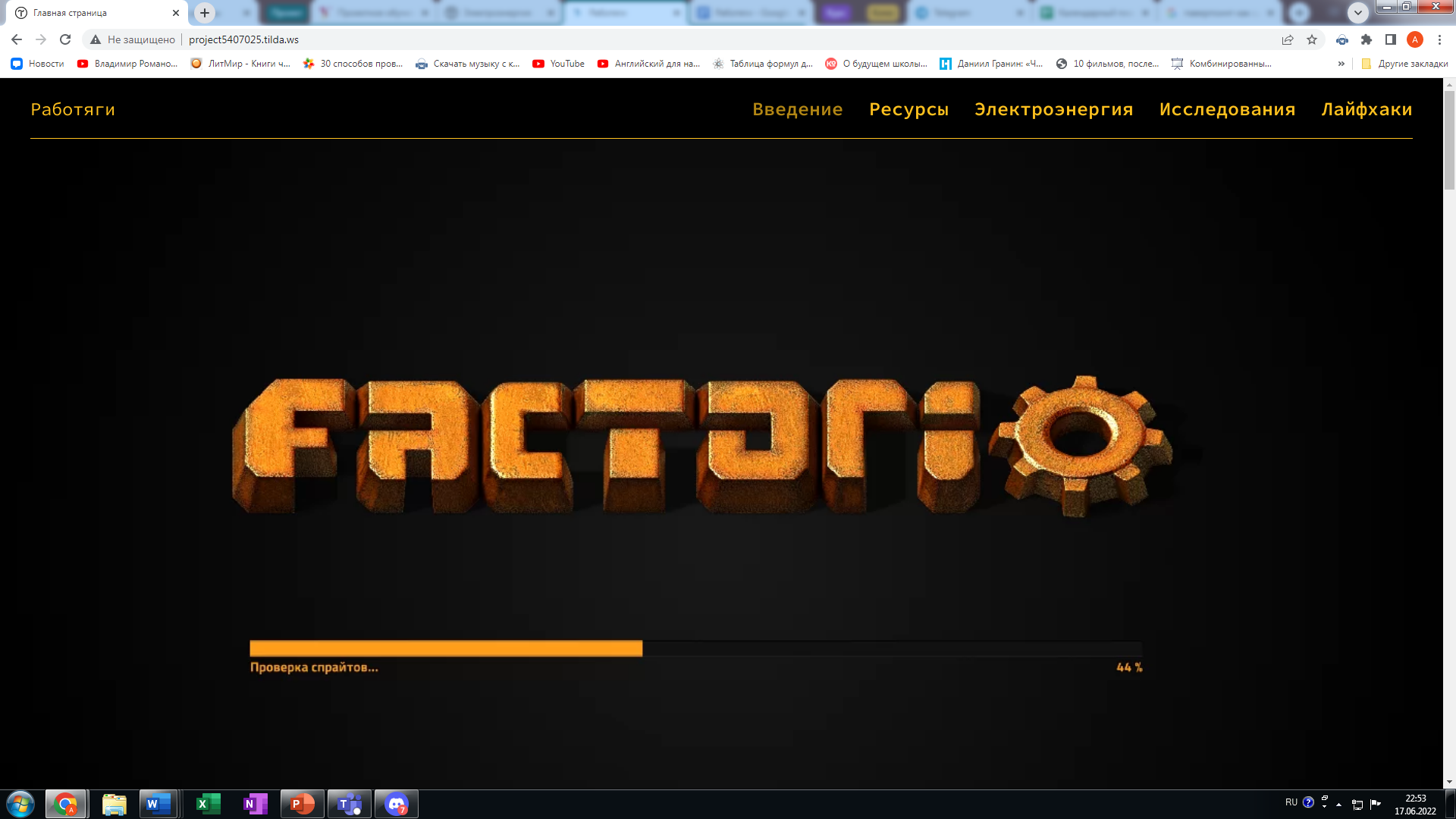 Видео показ нашего сайта
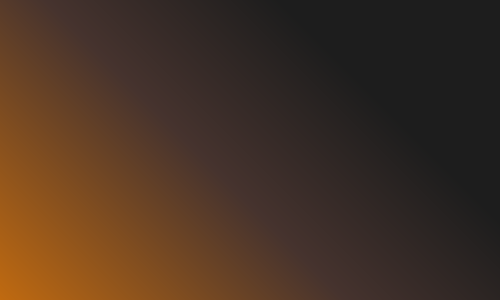 Главное в цифрах
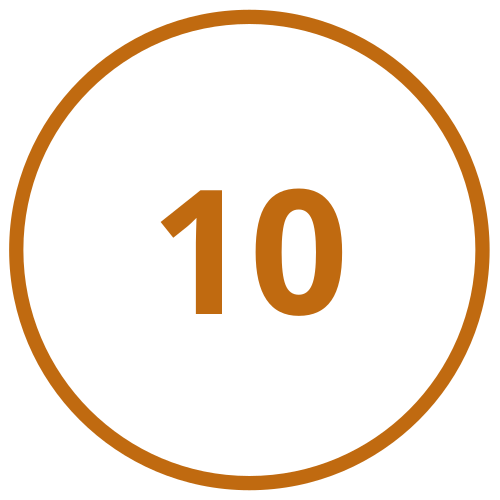 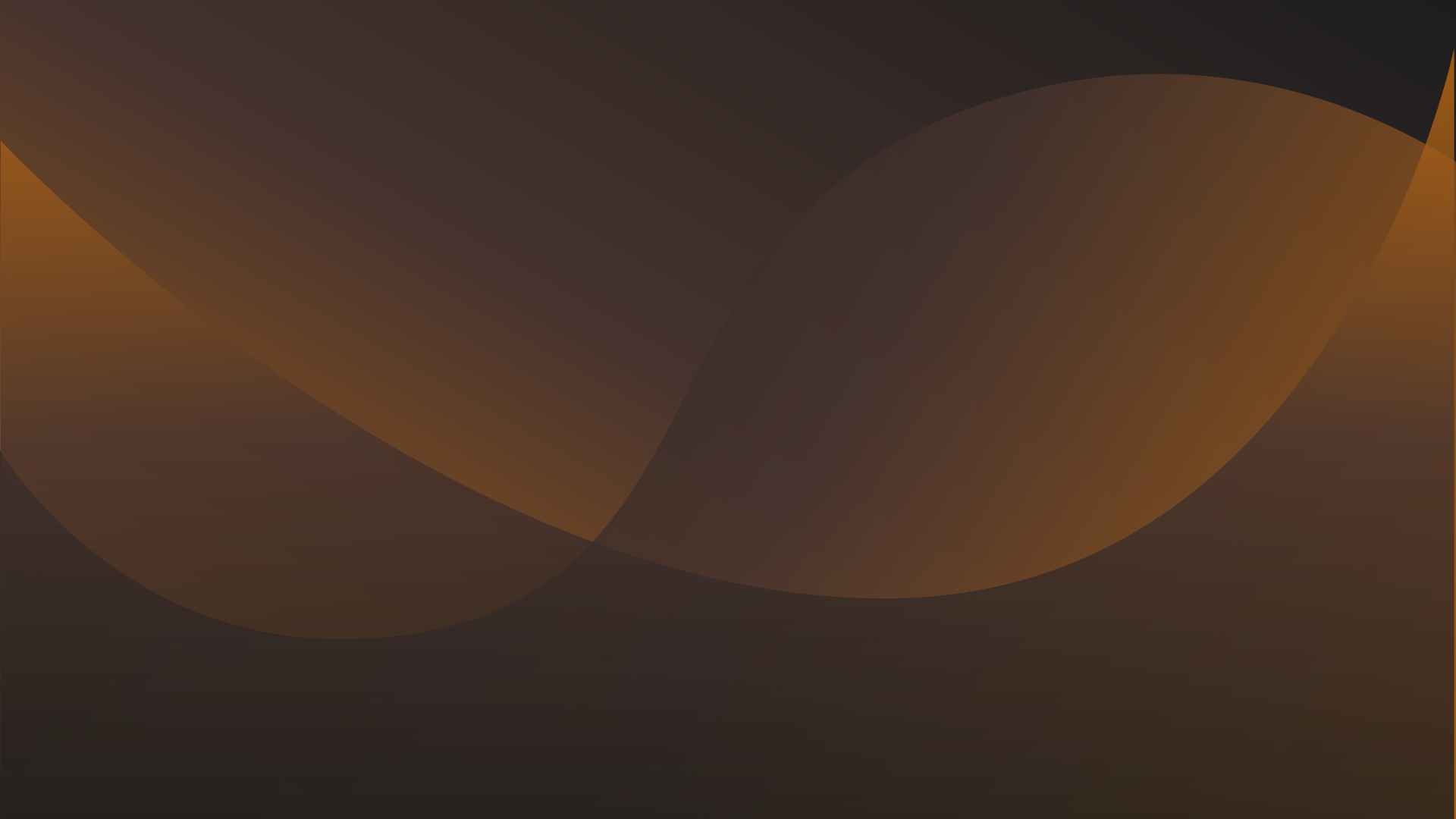 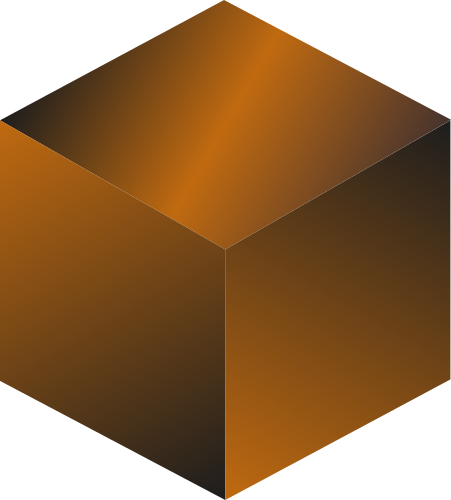 Благодарим за внимание!
Готовы ответить на ваши вопросы
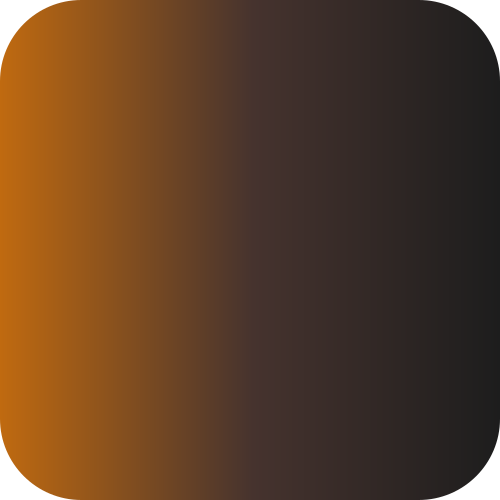 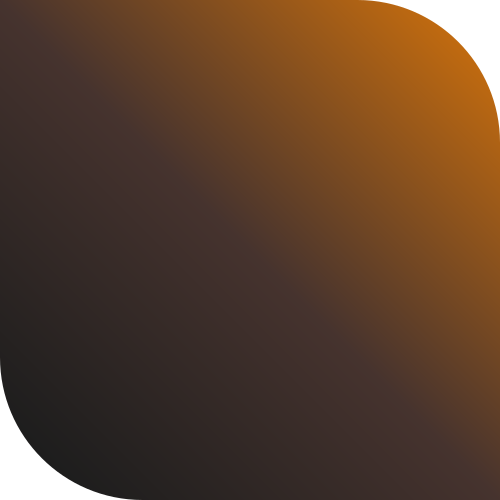 Команда: Работяги
Сайт:
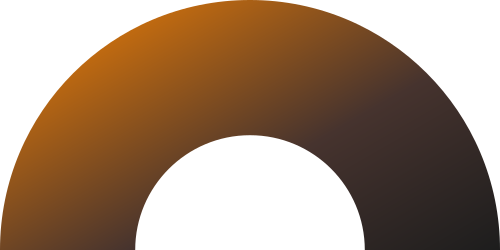 В составе:
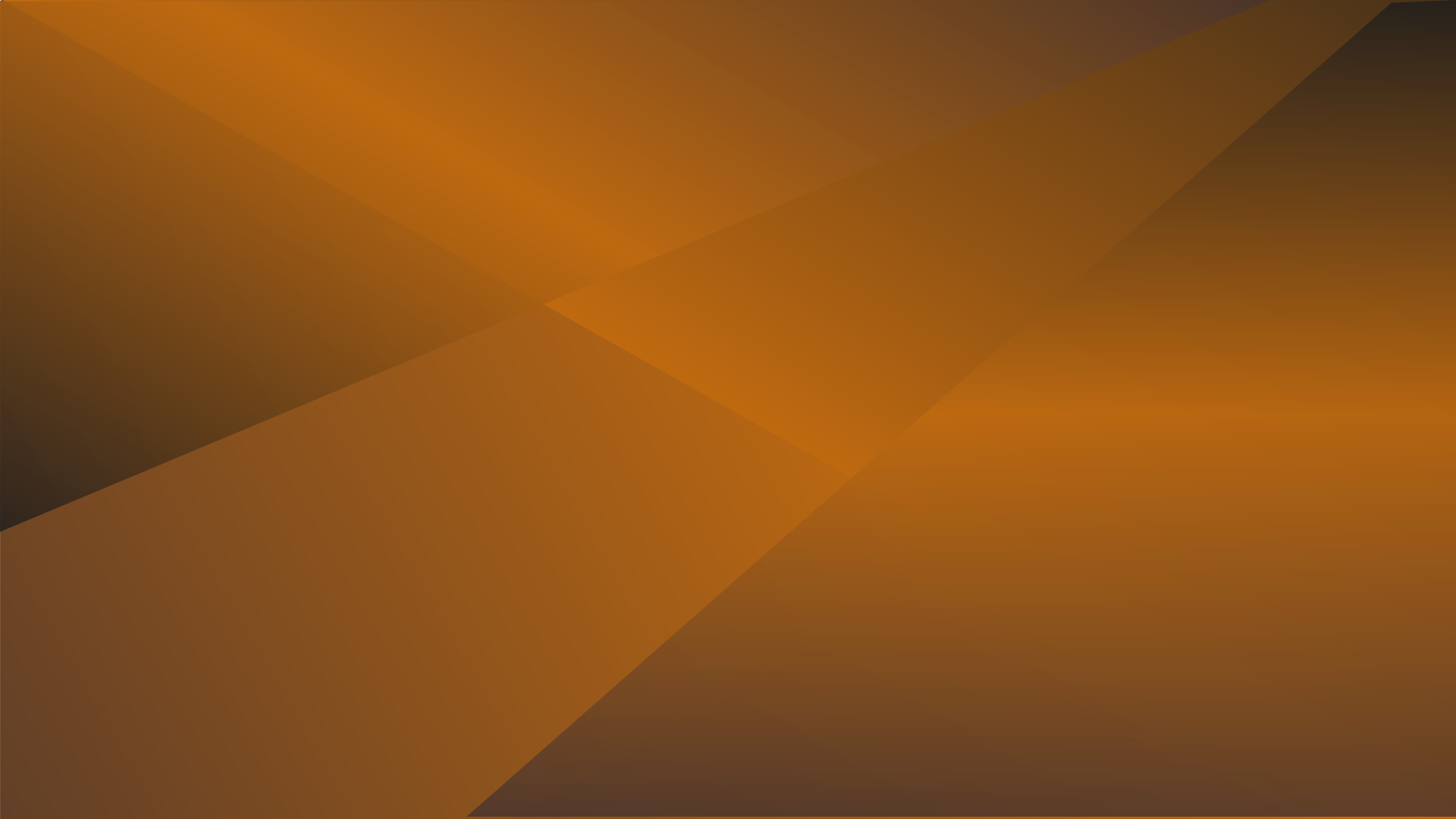 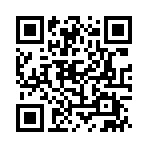 Купцовой Арины
Волосниковой Ксении
Чащухина Григория
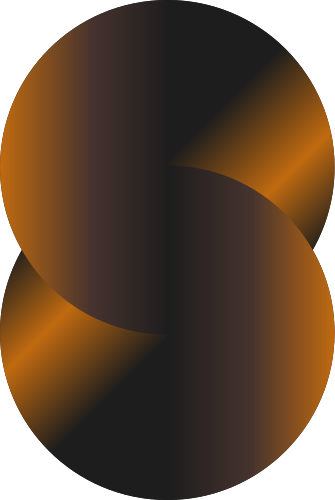 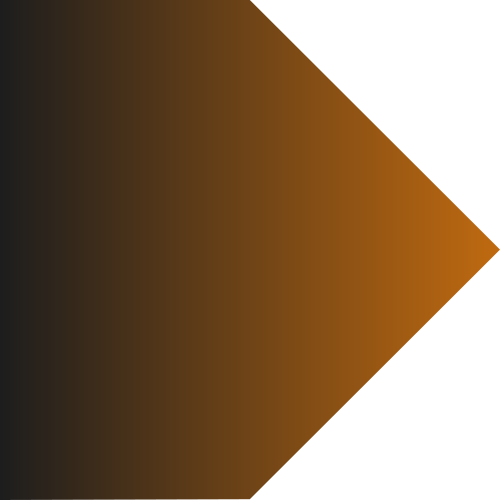 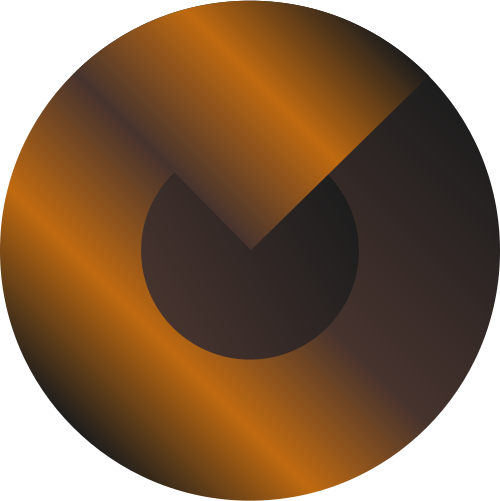 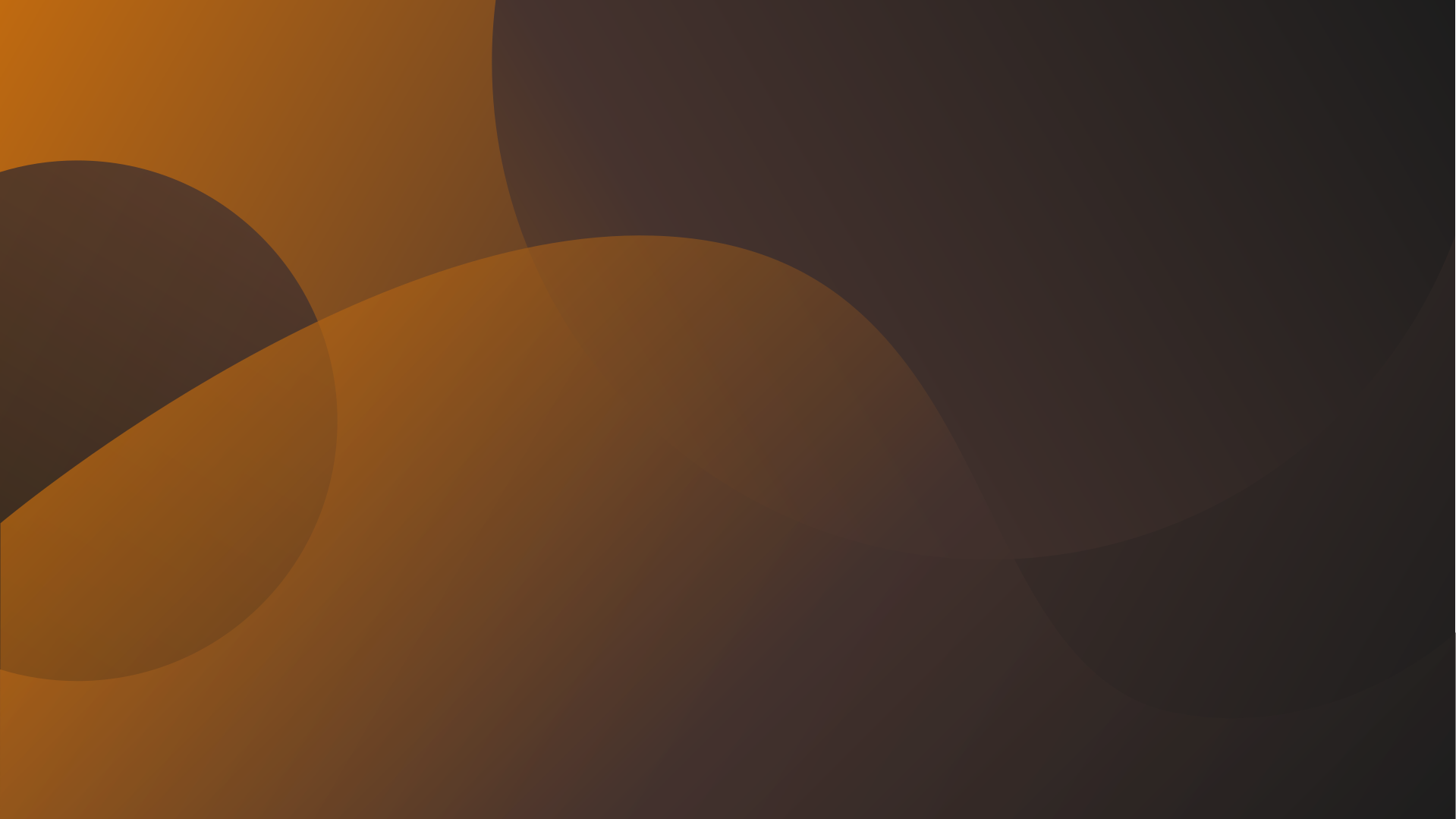 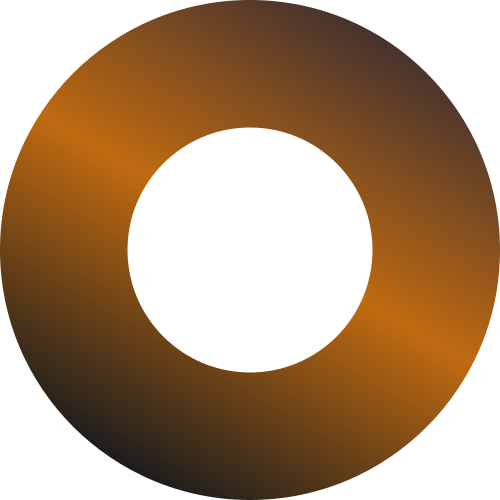 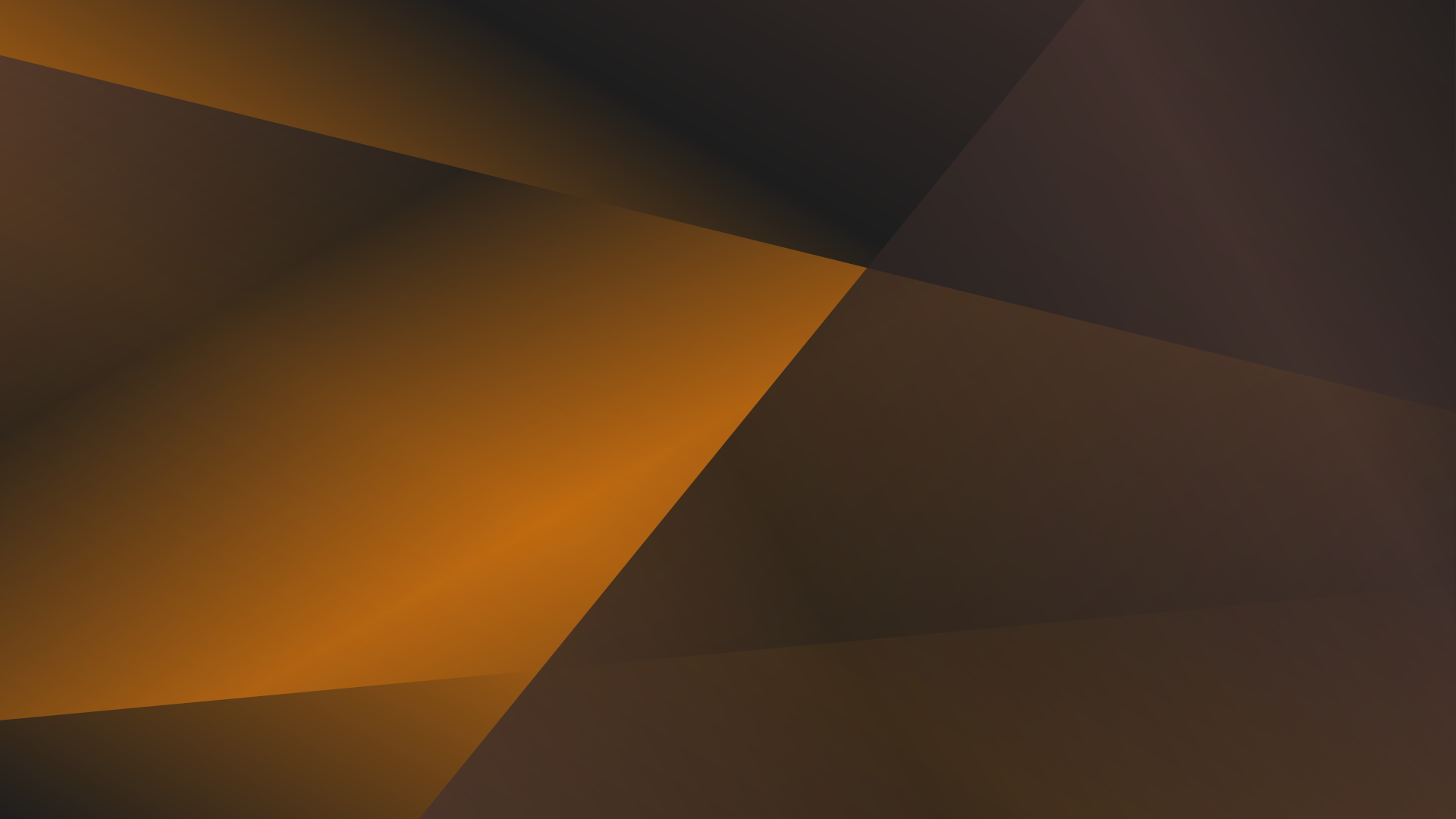 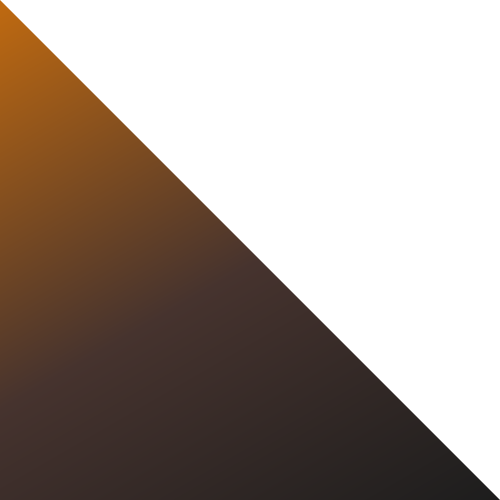 1
1